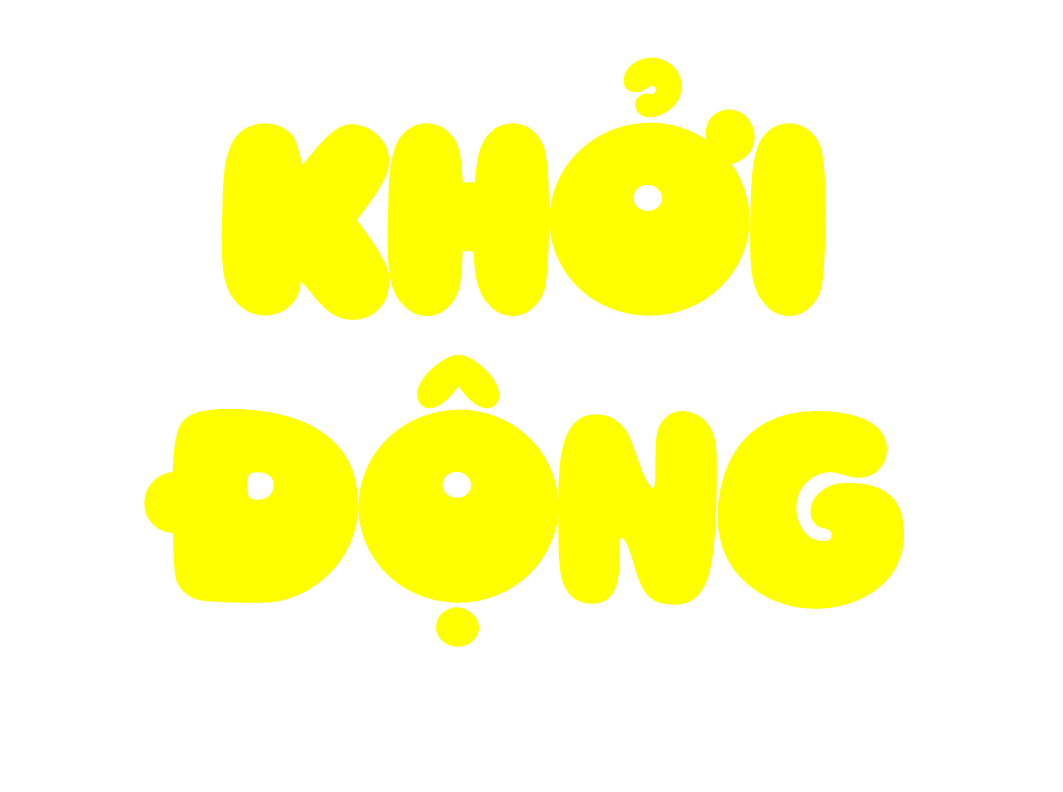 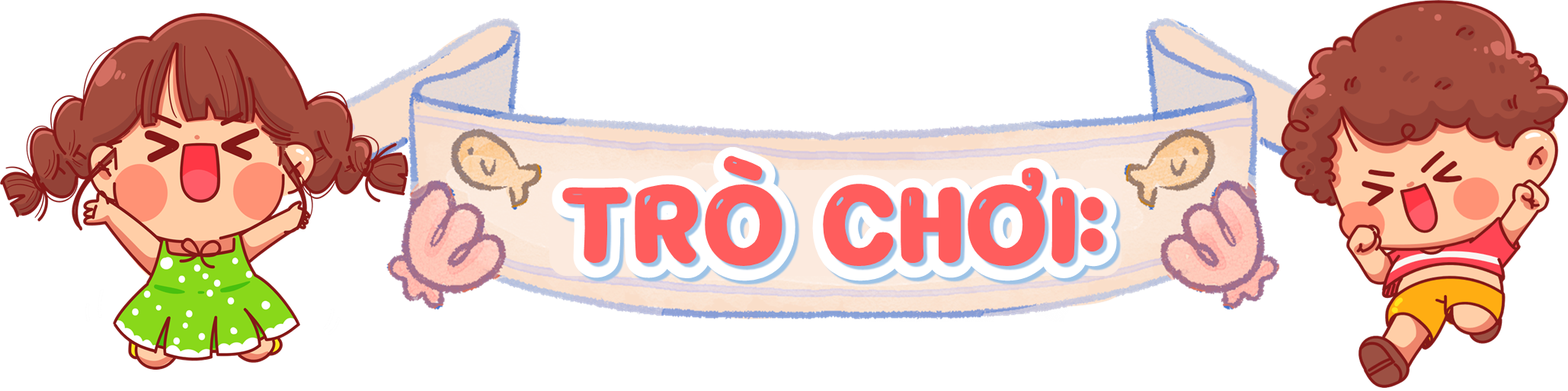 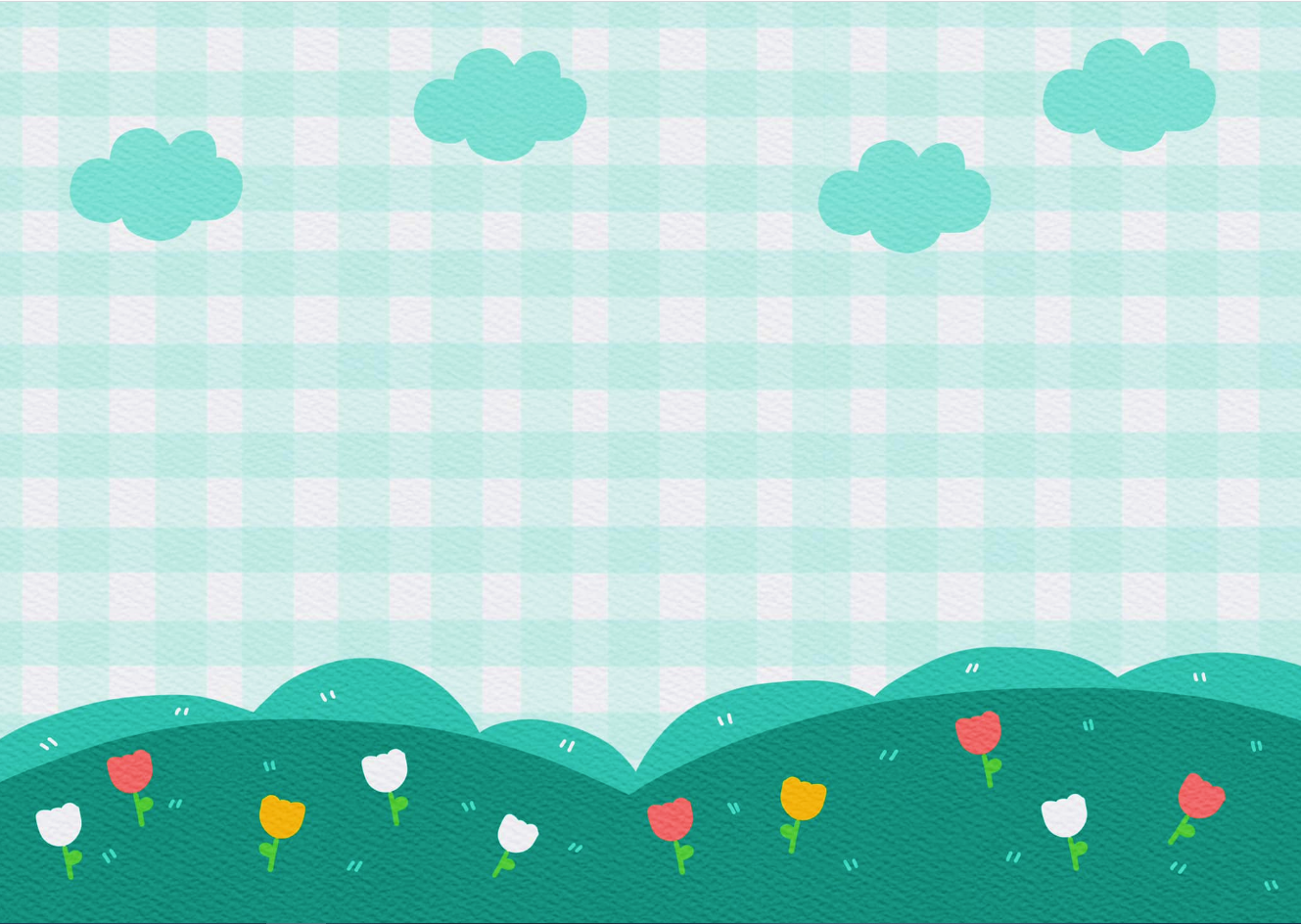 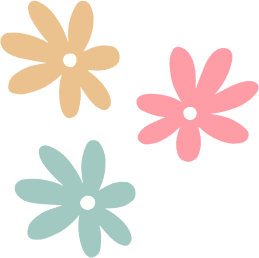 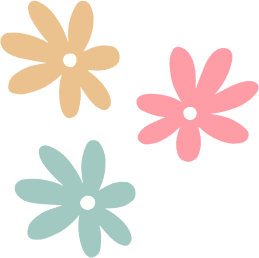 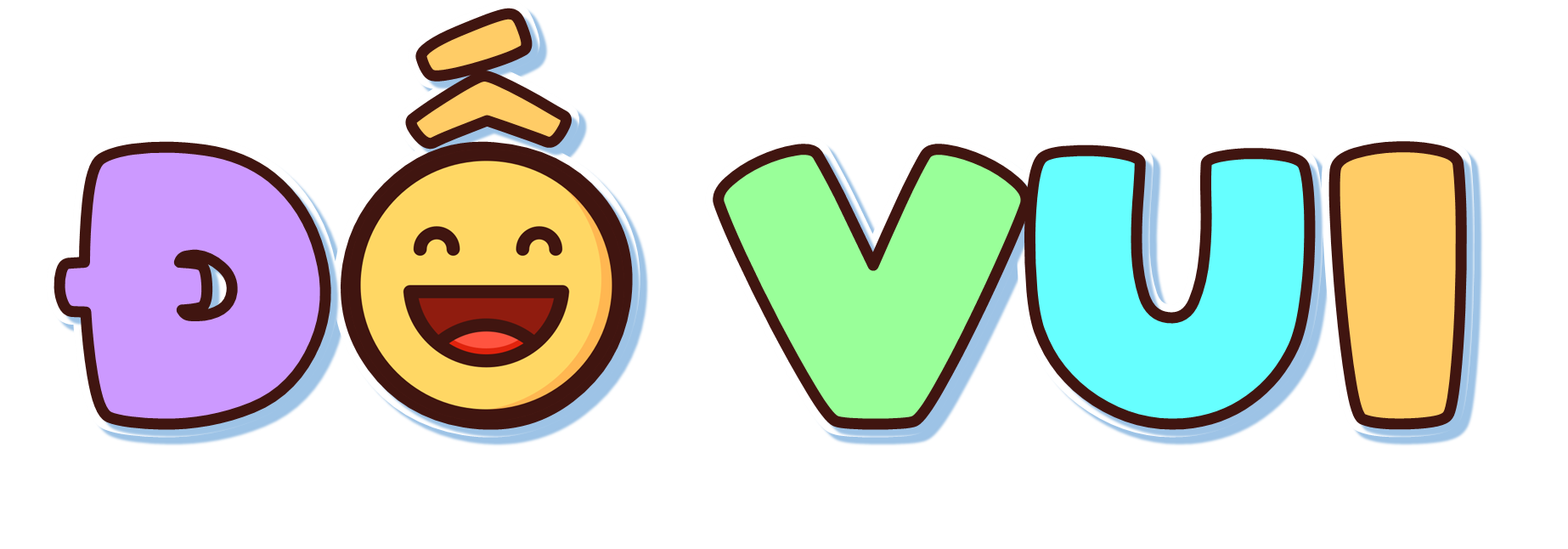 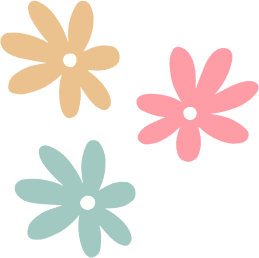 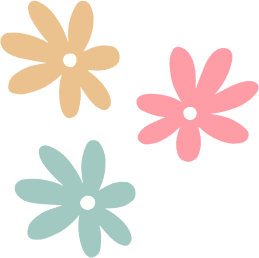 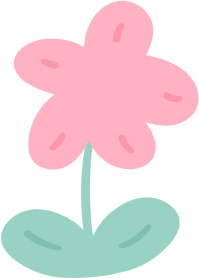 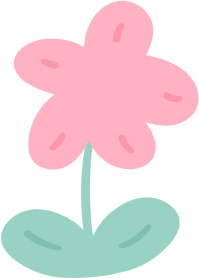 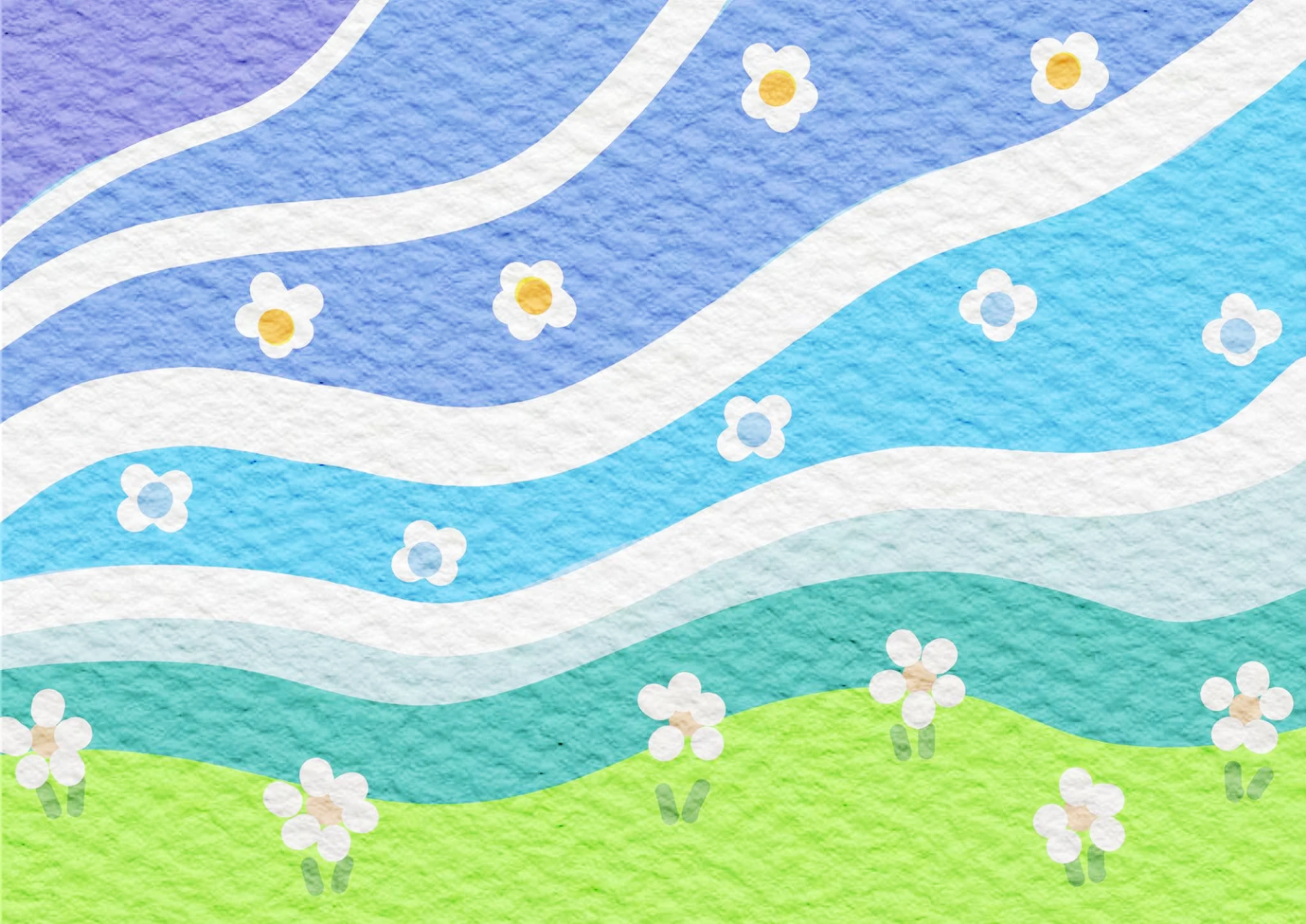 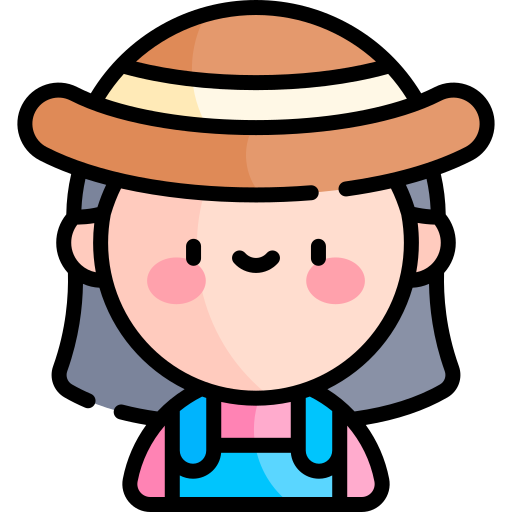 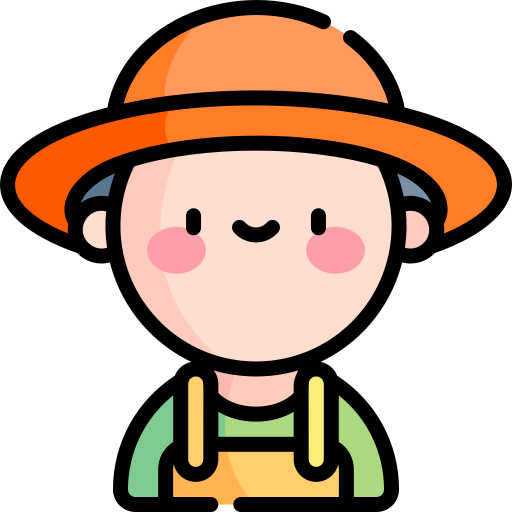 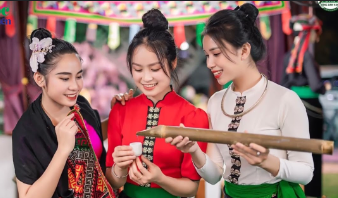 Đây là dân tộc nào
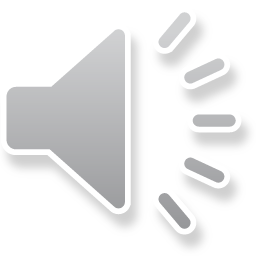 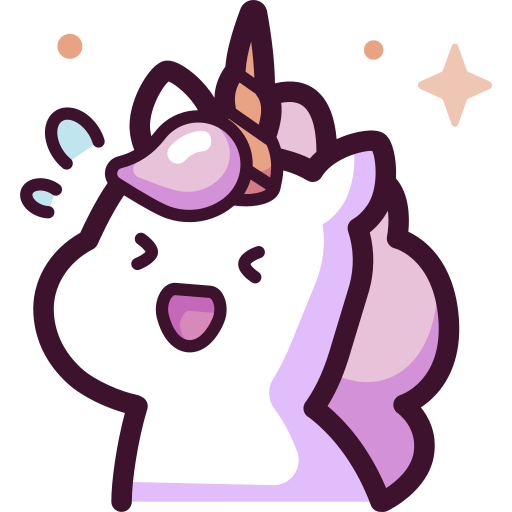 Dân tộc Thái
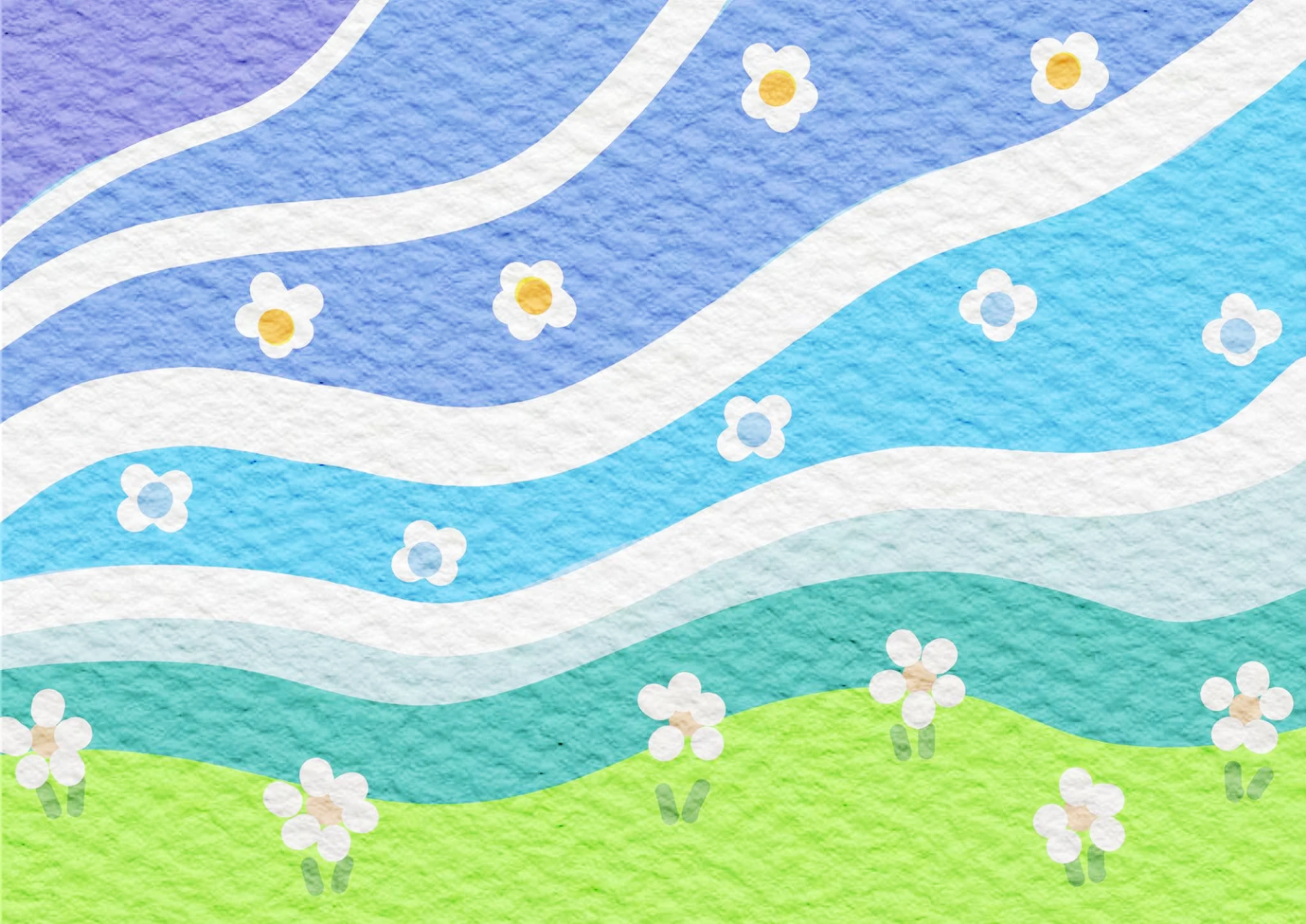 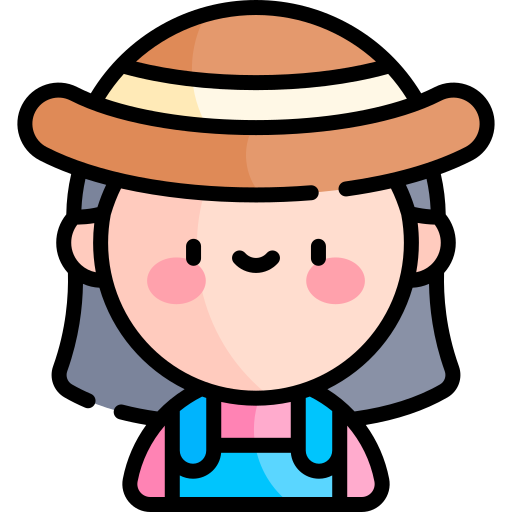 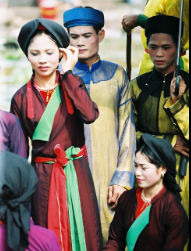 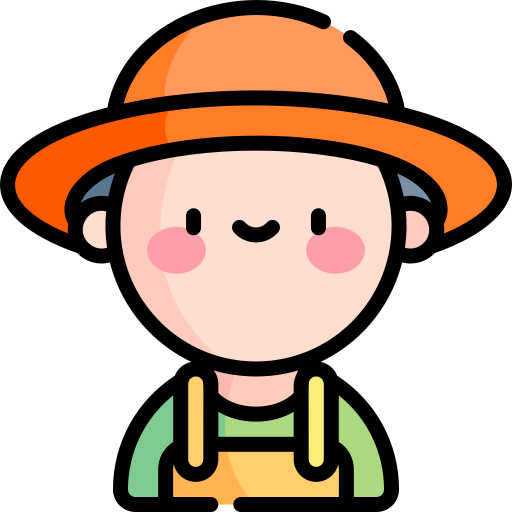 Đây là dân tộc nào
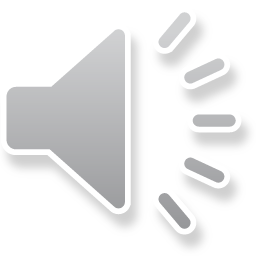 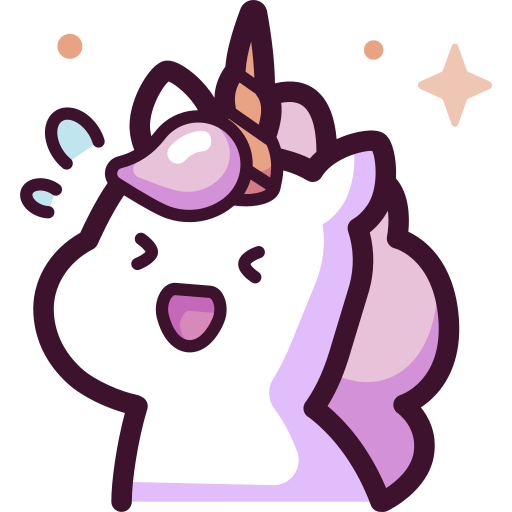 Dân tộc Kinh
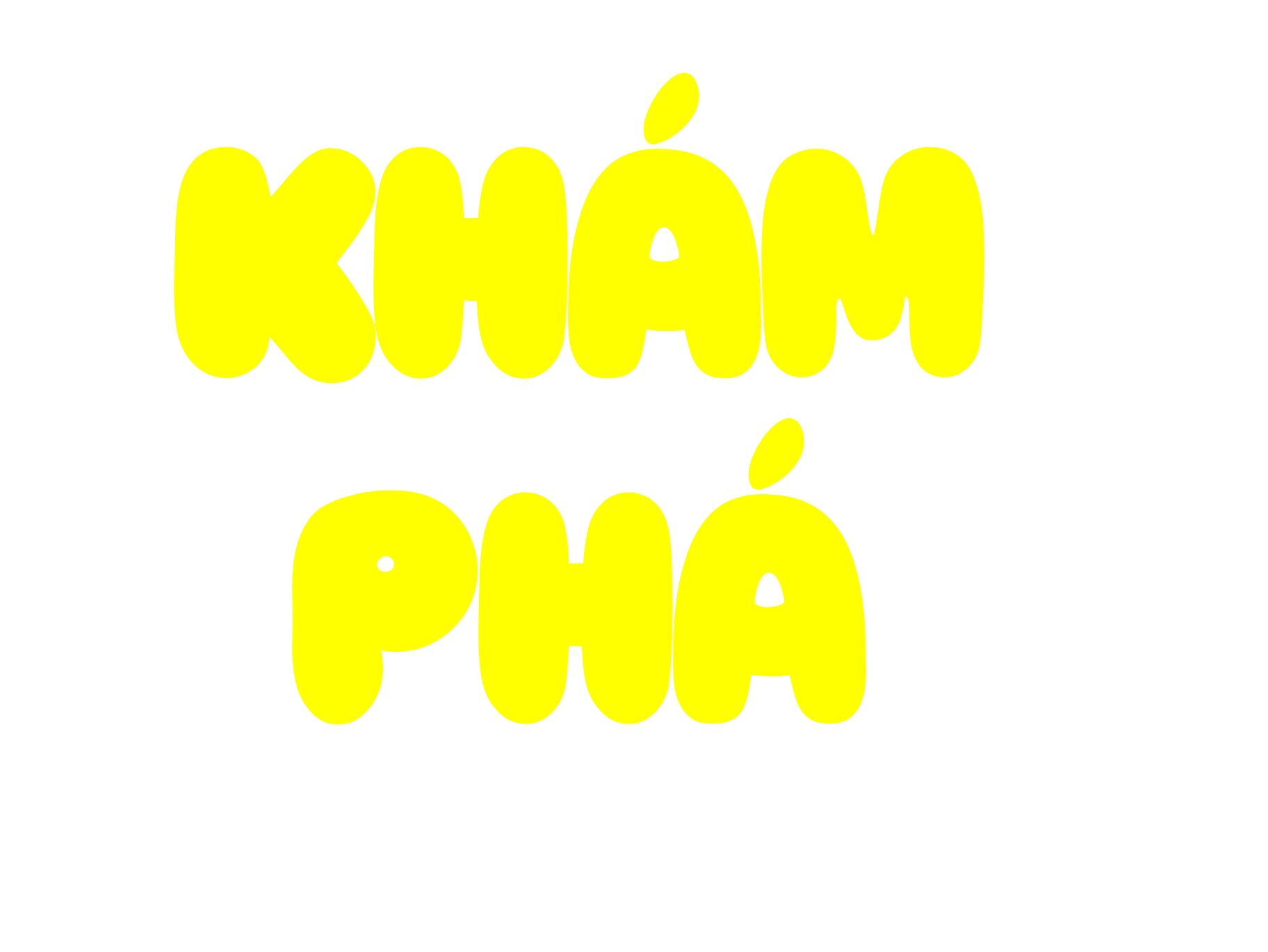 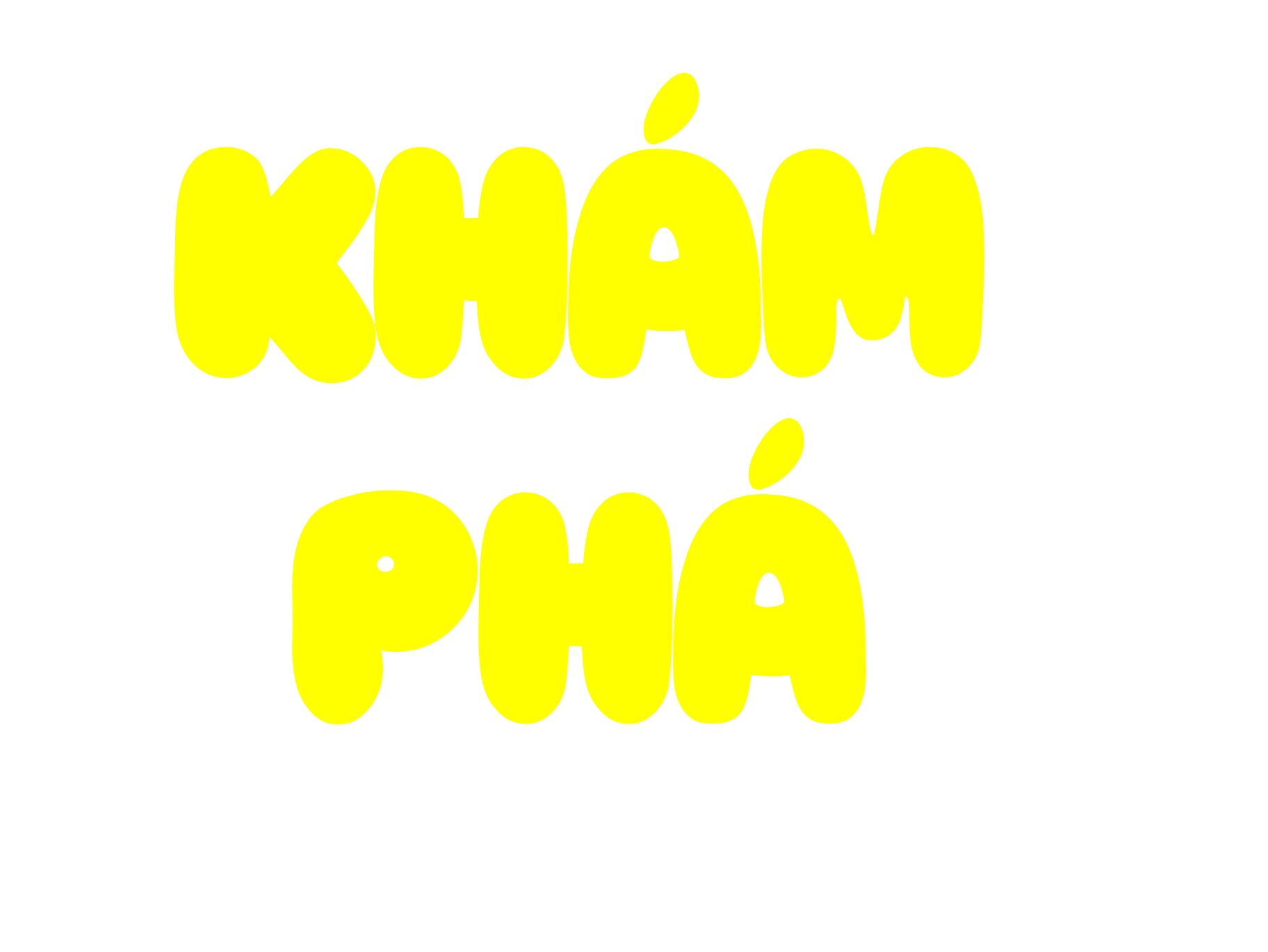 Hoạt động 4: Tìm hiểu về dân tộc
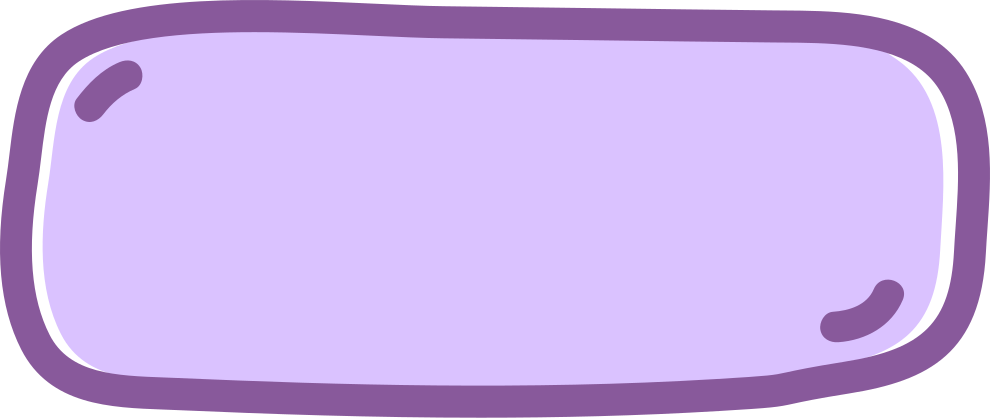 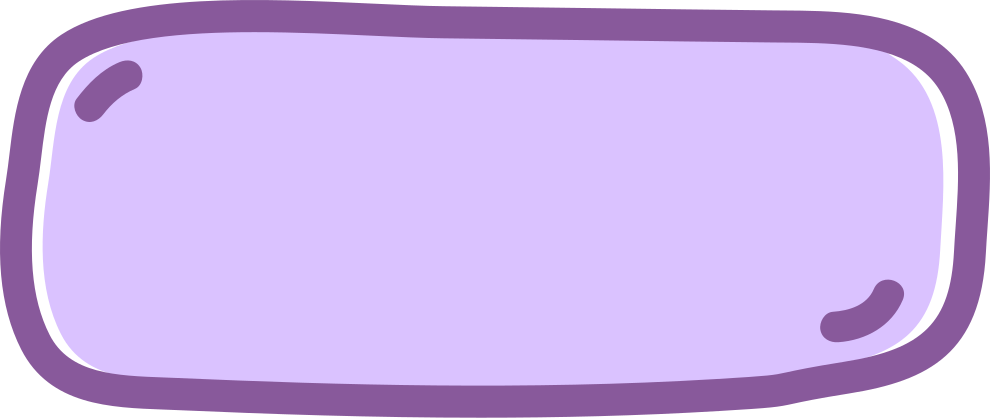 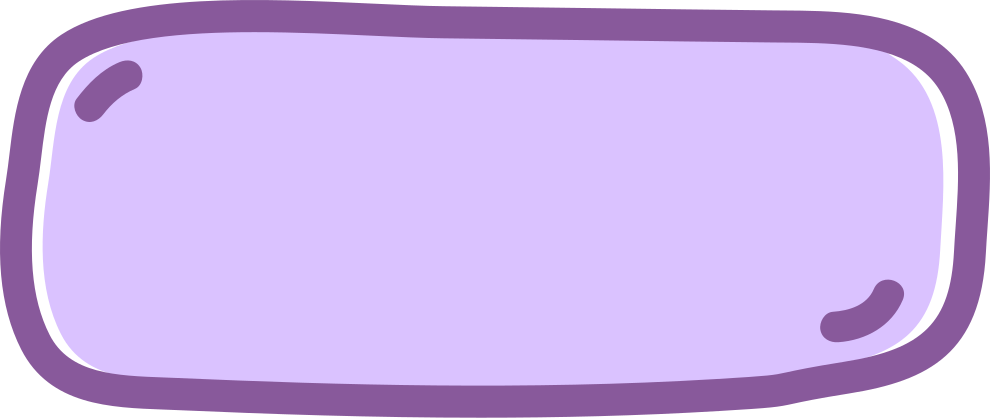 A. 54 dân tộc
C. 63 dân tộc
B. 64 dân tộc
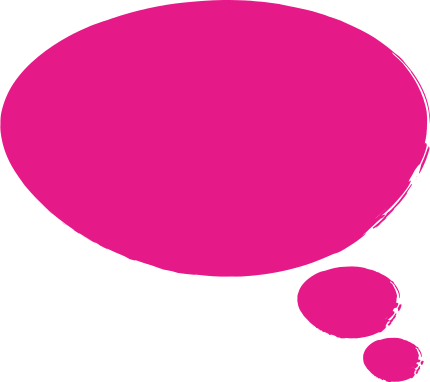 Nước ta có 
bao nhiêu dân tộc?
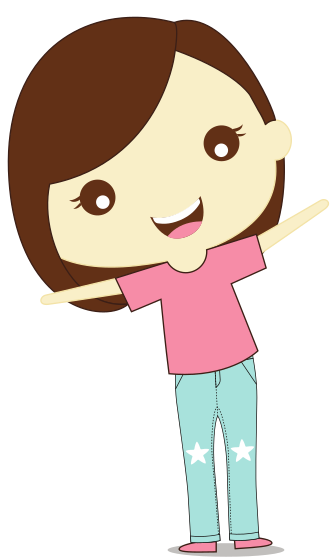 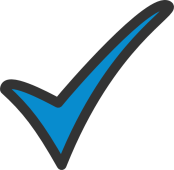 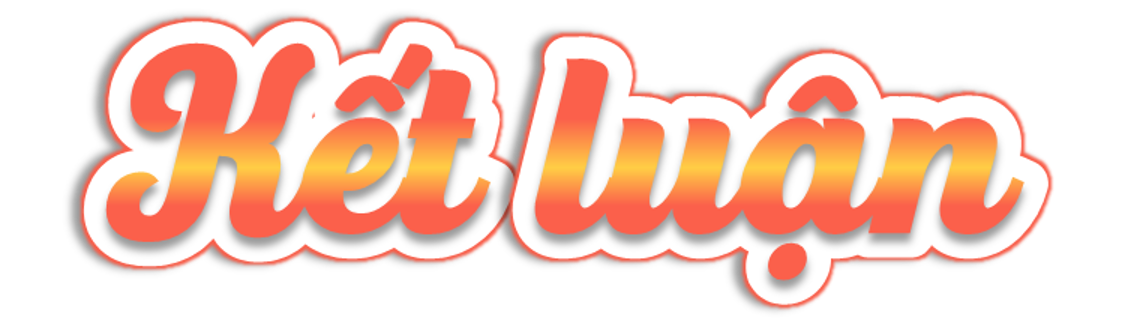 Các dân tộc Việt Nam có truyền thống yêu nước, đoàn kết trong quá trình bảo vệ, xây dựng và phát triển đất nước.
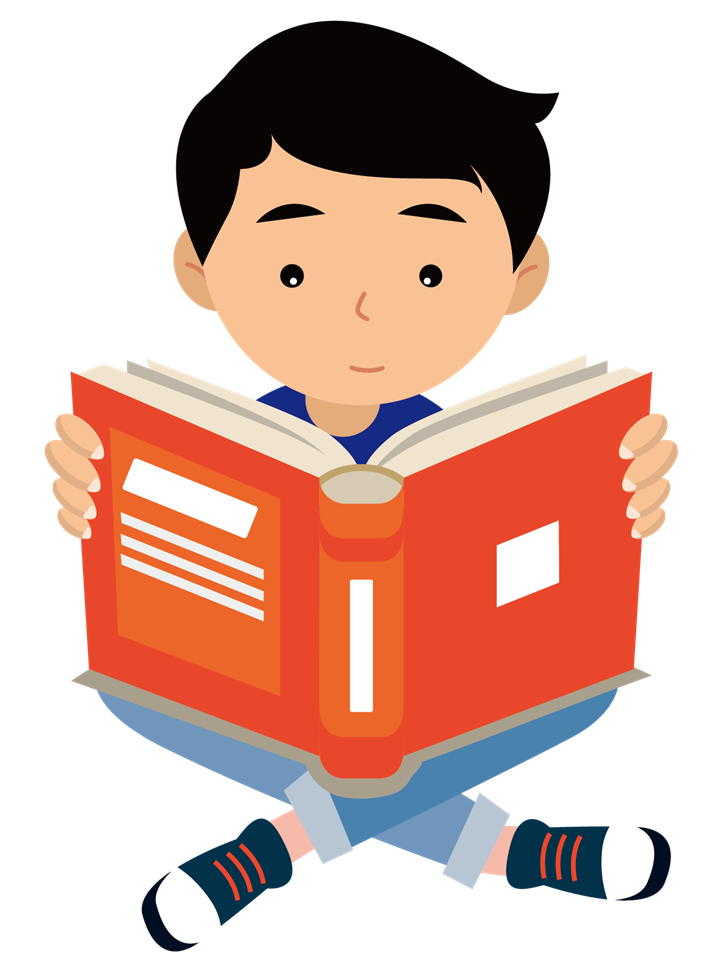 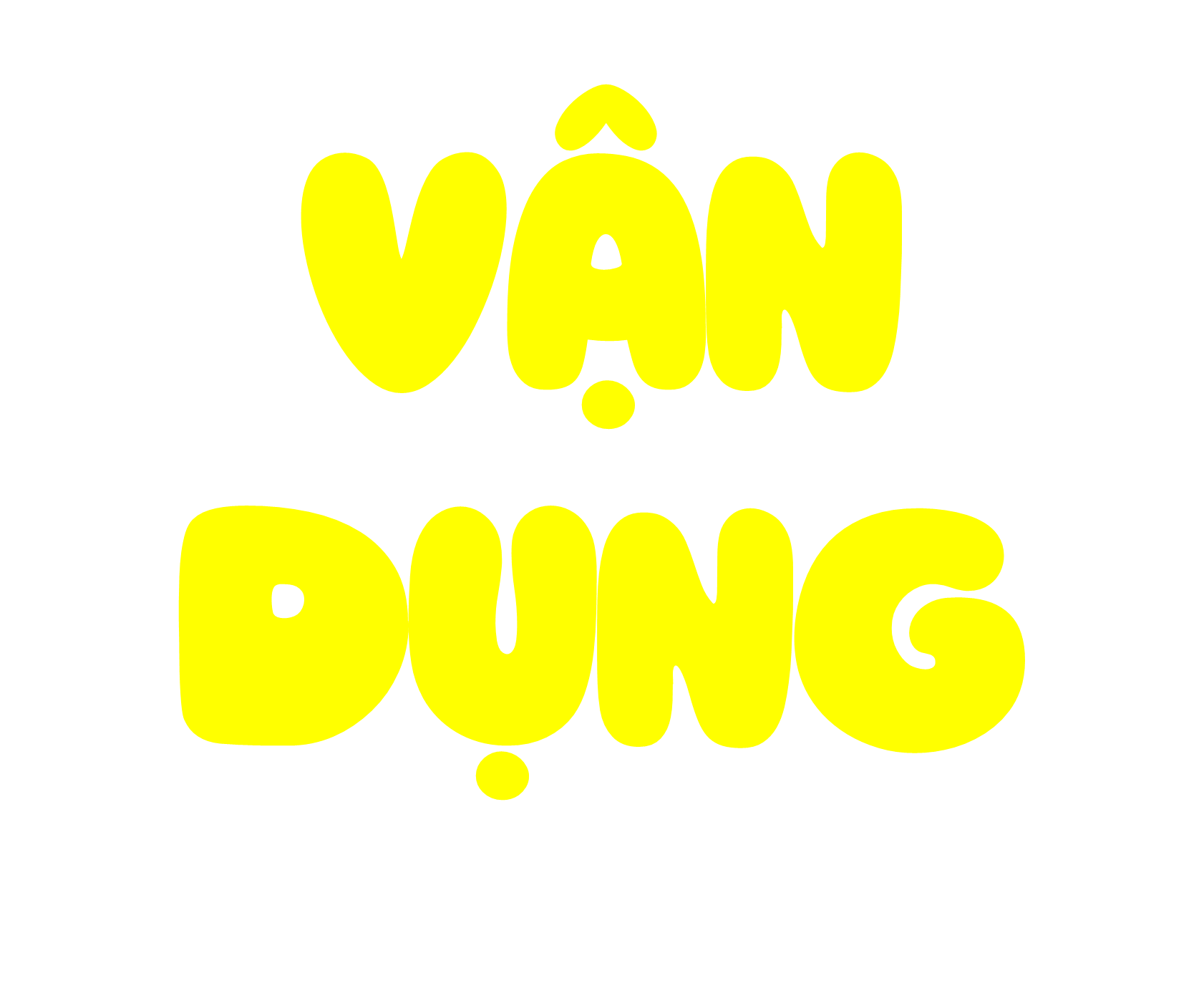 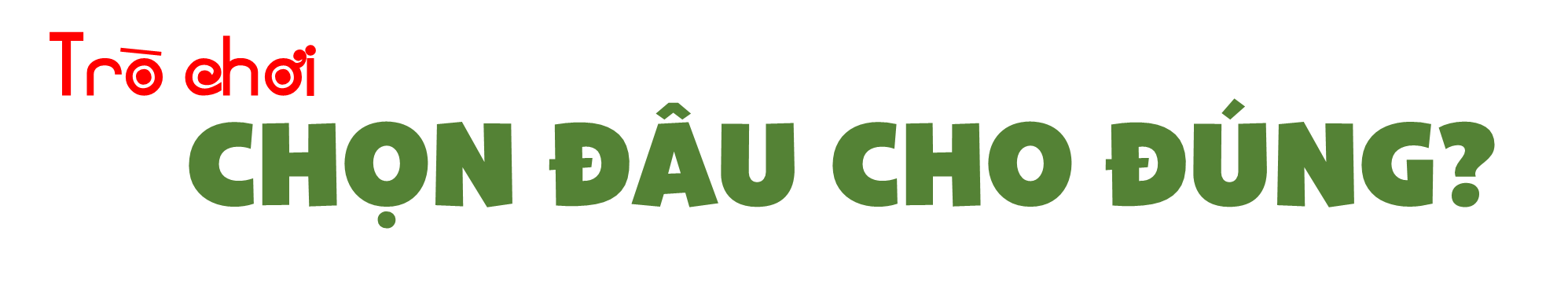 Hãy đọc câu hỏi và chọn cánh cửa ĐÚNG hay SAI cho phù hợp để giúp bạn nhỏ về nhà nhé! Các em chỉ có 5 giây để suy nghĩ và trả lời mà thôi.
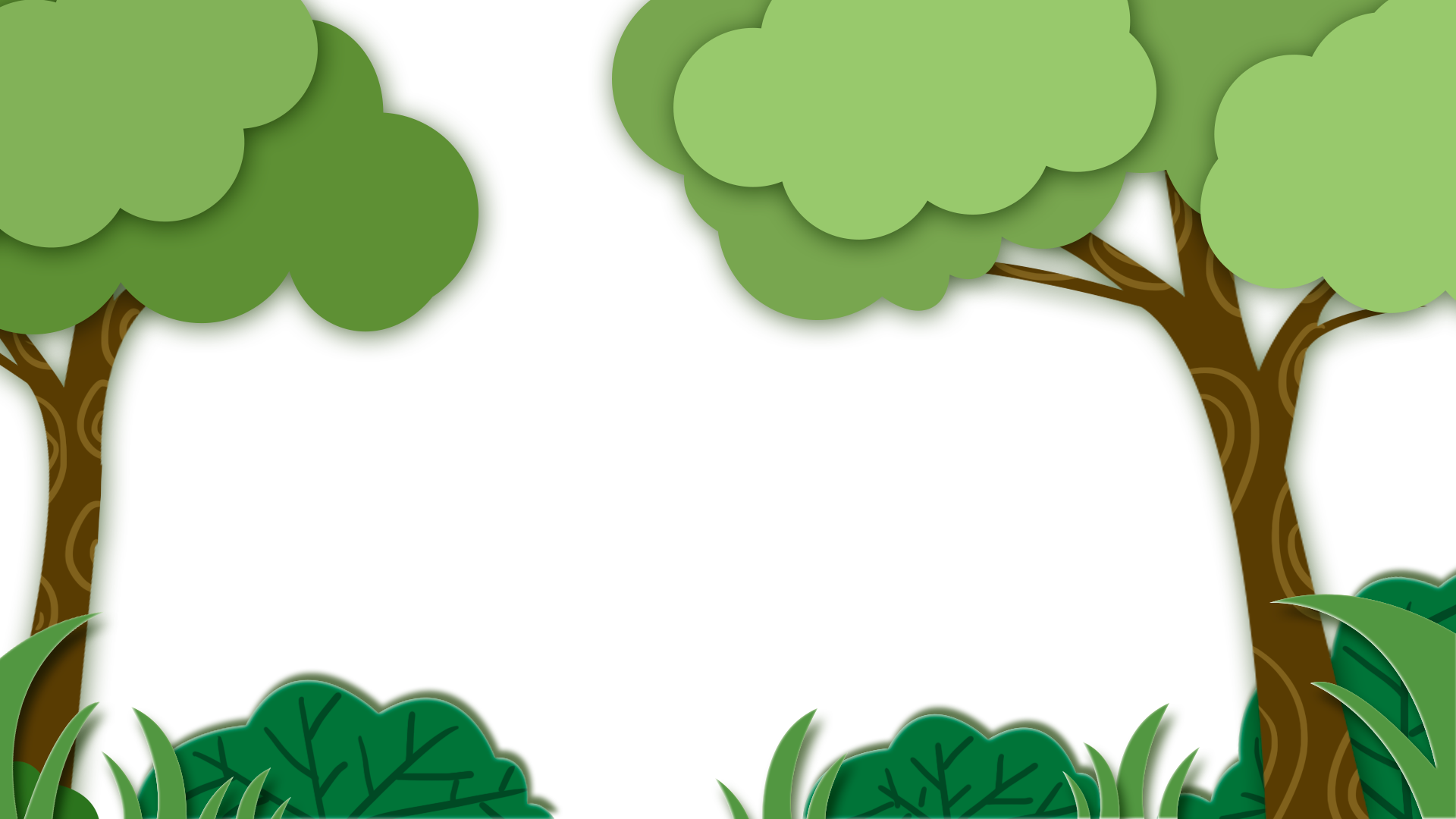 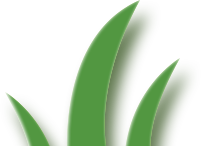 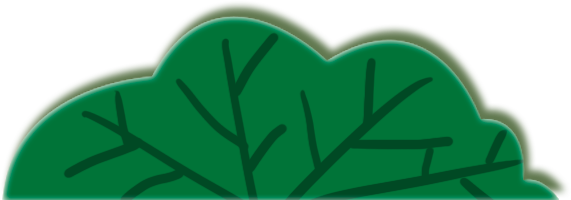 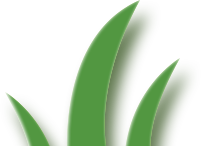 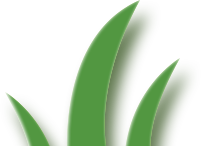 Câu 1:  Việt Nam có bao nhiêu dân tộc?
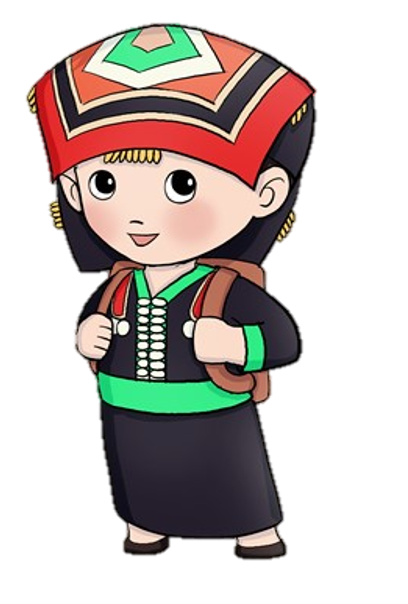 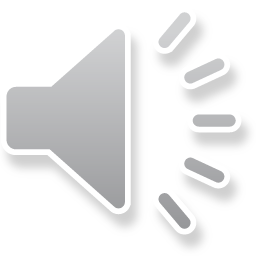 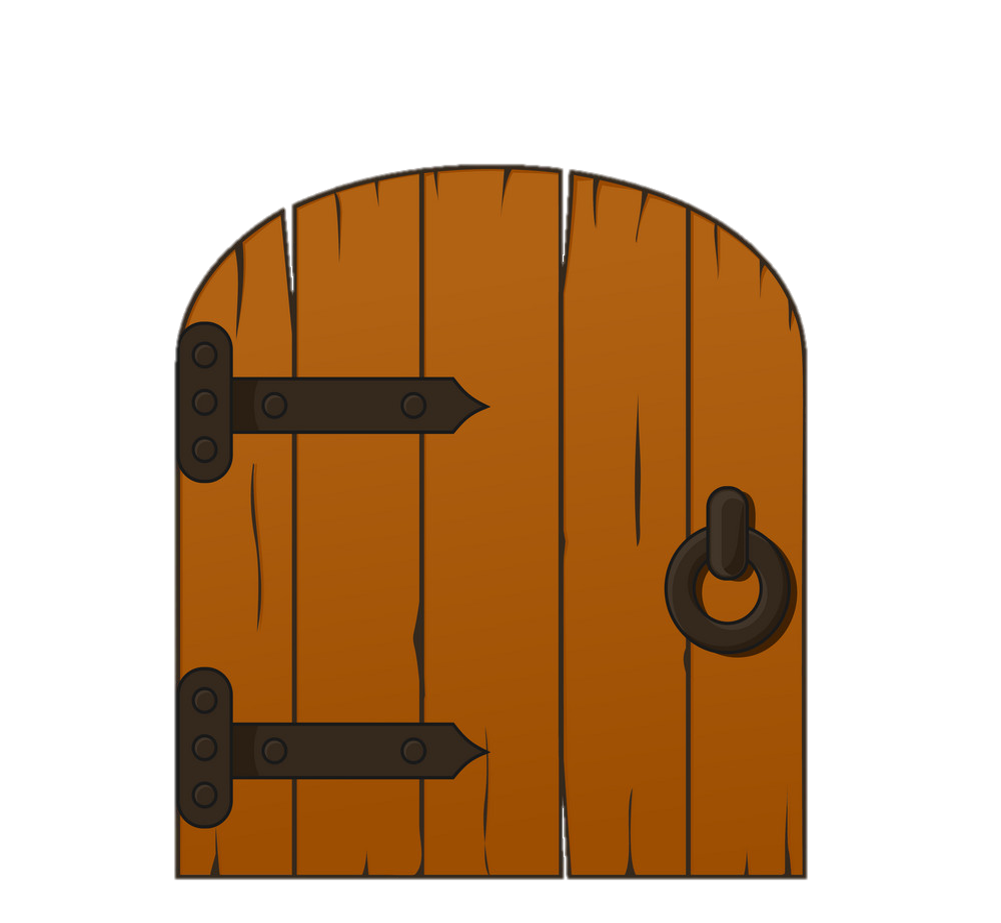 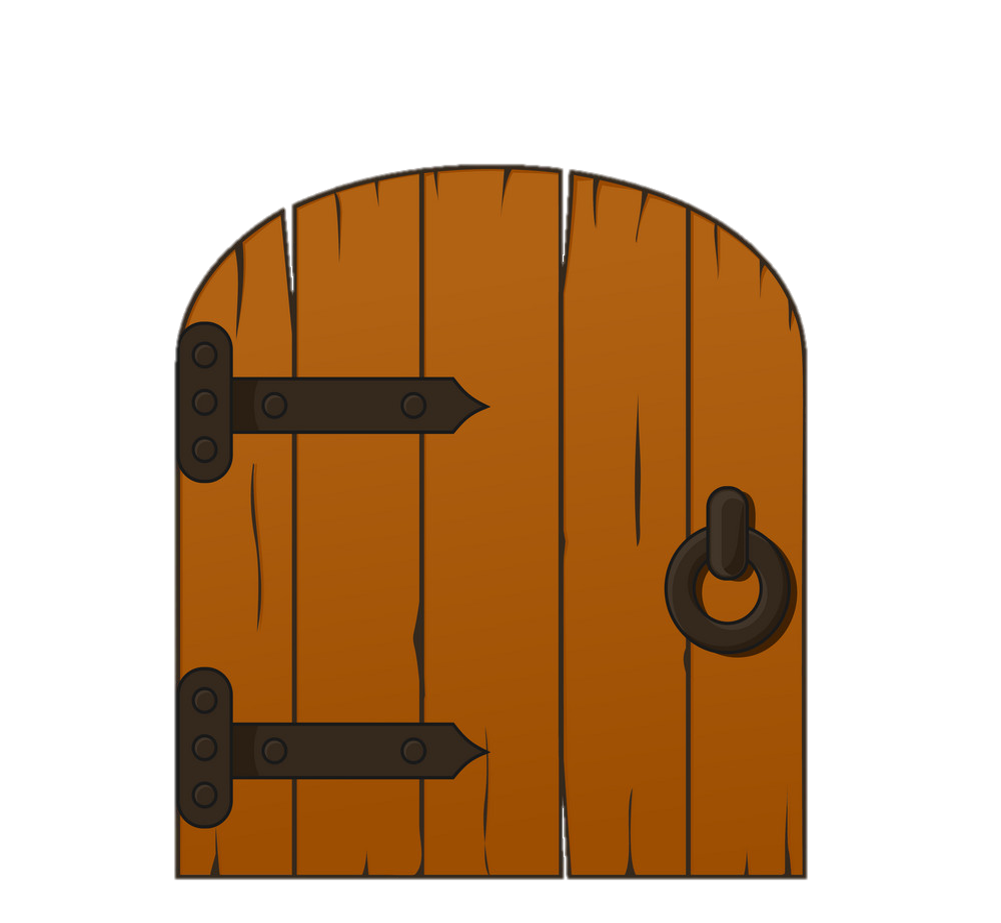 54
55